Mail carrier
Created by hunter
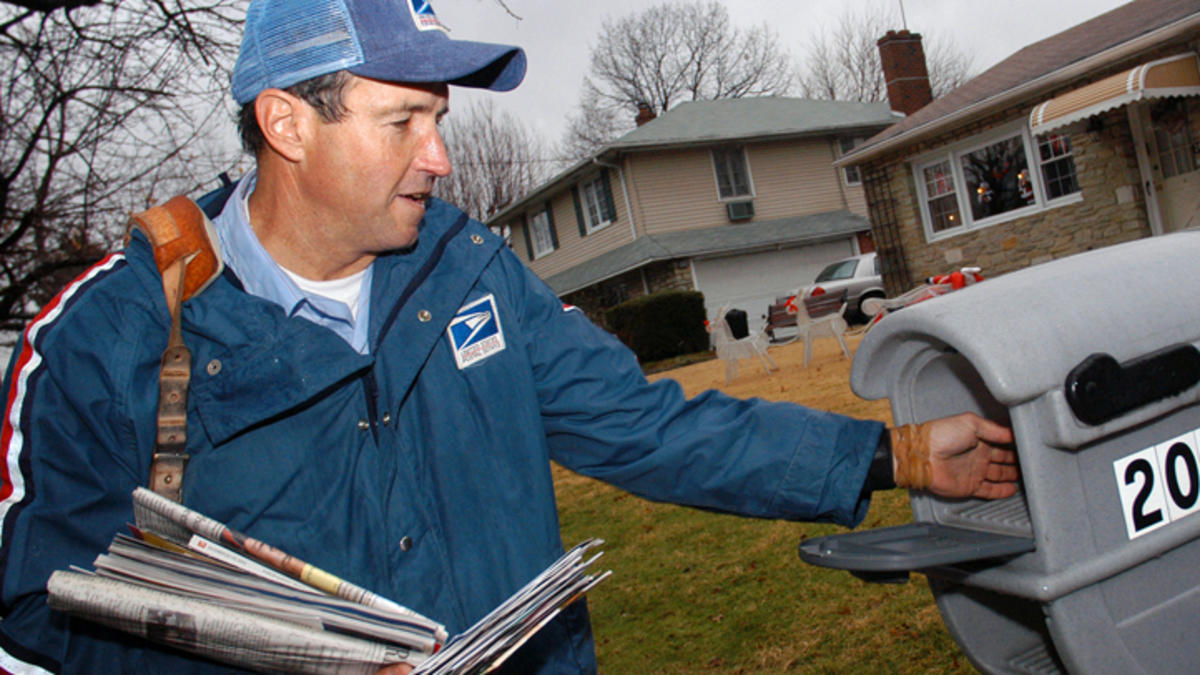 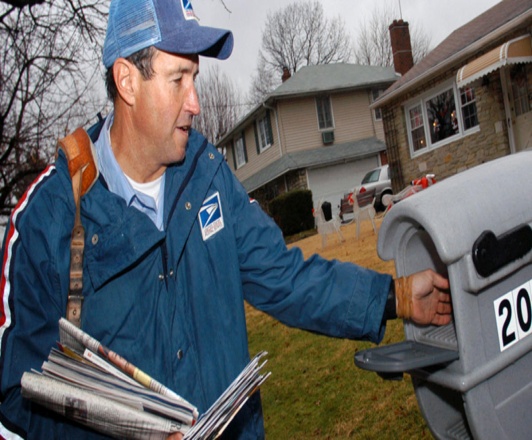 Work activity
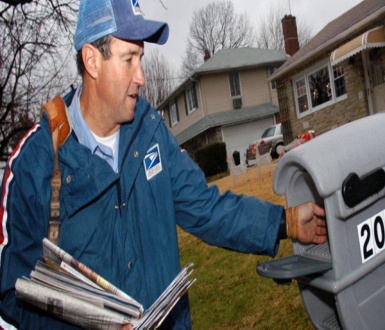 Physical demands
skills/abilities
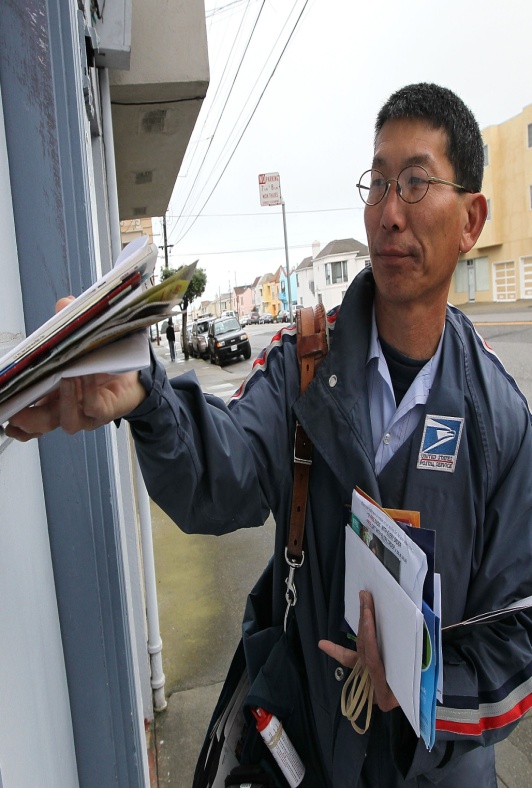 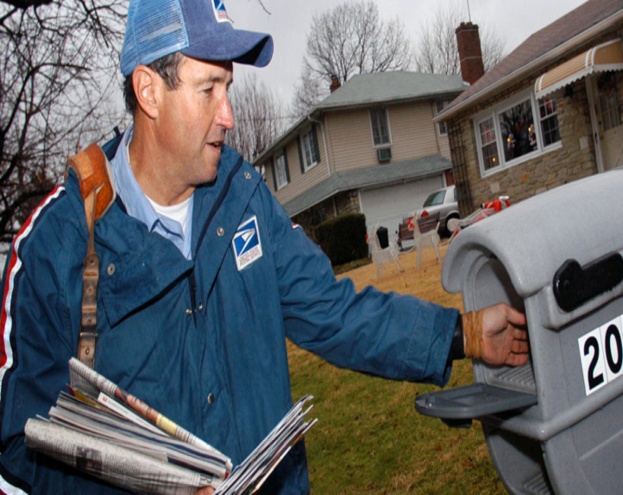 Work settings
preparation
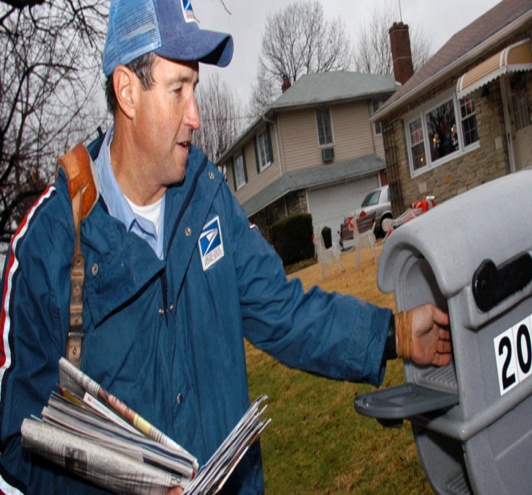 Helpful school courses
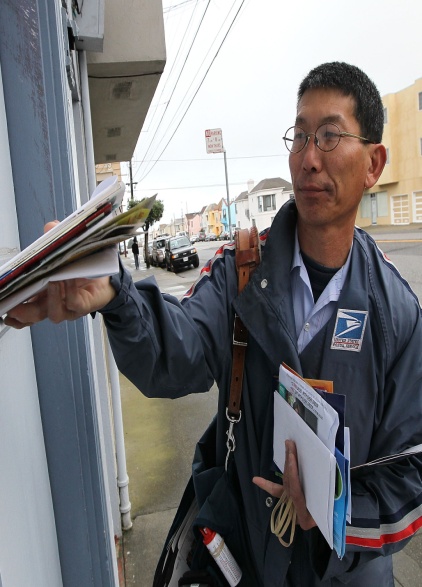 Nebraska colleges
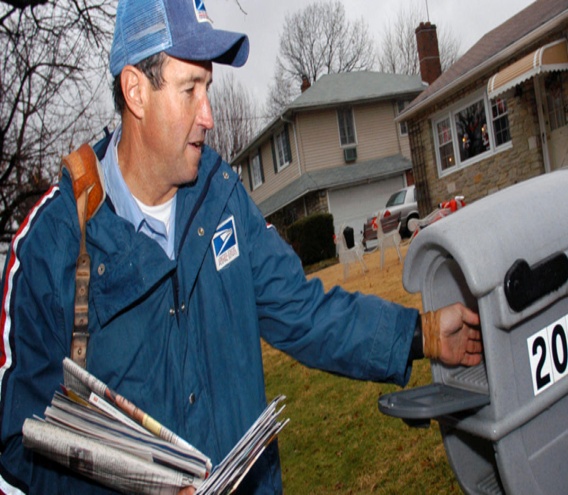 wages
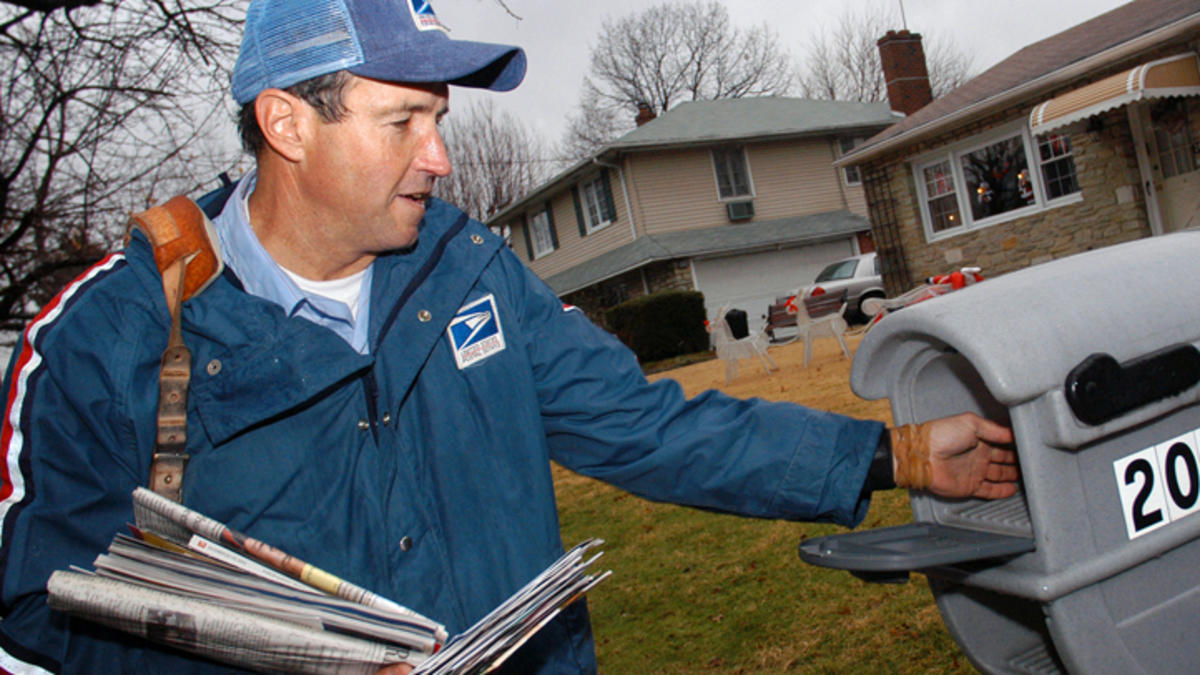 Why did you decide upon this career
It is easy to do and it is fun and there is good pay
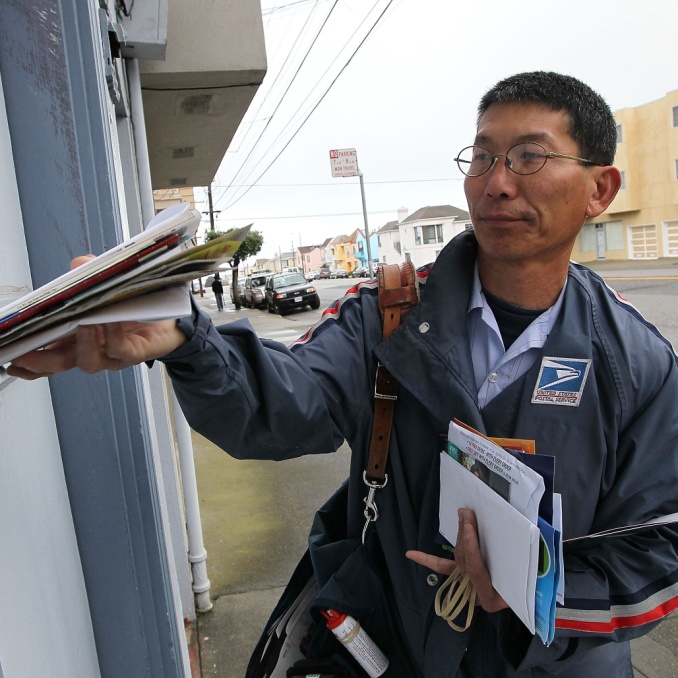